Фосфор
Урок в 9 классе
.
Цели урока:
обеспечить усвоение учащимися знаний о фосфоре как о химическом элементе и простом веществе; 
аллотропных видоизменениях фосфора; 
развивать умение сравнивать;
Открытие фосфора
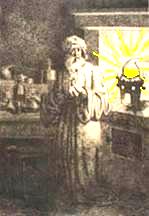 Гамбургский алхимик
Хеннинг Бранд

1669 год



	«Фосфор» - 
	от греческого «светоносный»
Фосфор как химический элемент
период
группа
валентных электронов
степени окисления
высший оксид
водородное соединение
Сравните физические свойства
АЛЛОТРОПНЫХ МОДИФИКАЦИЙ ФОСФОРА
АЛЛОТРОПНЫЕ МОДИФИКАЦИИ
БЕЛЫЙ
Р
КРАСНЫЙ
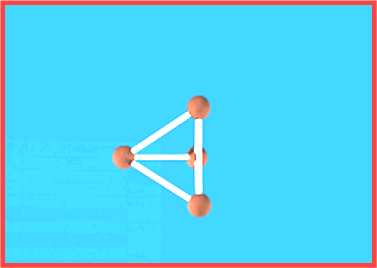 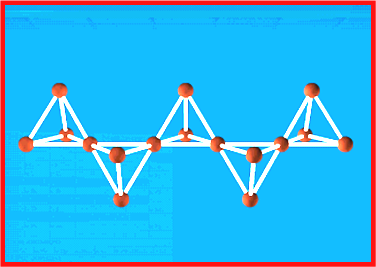 ЧЕРНЫЙ
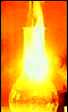 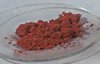 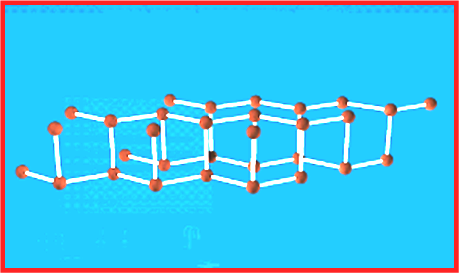 ХИМИЧЕСКИЕ СВОЙСТВА
С металлами:
              Ca + P = 

 C неметаллами:
              P + O2 =

                     P + S =
с бертолетовой солью при ударе взрывается, воспламеняется:

 KClO3 + P = P2O5 + KCl
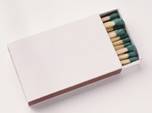 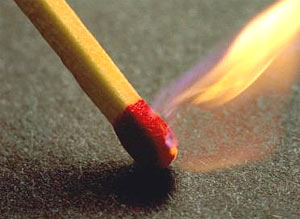 НАХОЖДЕНИЕ В ПРИРОДЕ
Р
ОРГАНИЗМЫ
МИНЕРАЛЫ
ФОСФОЛИПИДЫ,
ФЕРМЕНТЫ,
ФОСФАТ КАЛЬЦИЯ ЭФИРЫ 
ОРТОФОСФОРНОЙ 
КИСЛОТЫ
ФОСФОРИТ
БИРЮЗА 
АПАТИТ
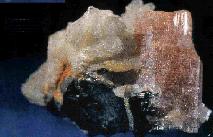 В ЗУБАХ И КОСТЯХ
АПАТИТ
Физиологическое действие белого фосфора
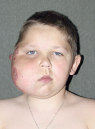 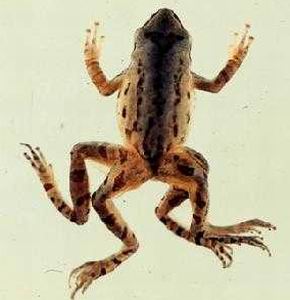 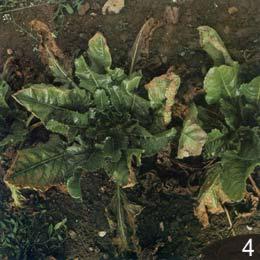 Результат  применения чрезмерного количества фосфора
Появление лягушек с уродствами -результат применения фосфорных удобрений, которые смываются в реки и пруды,
Фосфорный некроз – поражение челюстей
Получение фосфора
нагреванием смеси фосфорита, угля и 
песка в электропечи:

Ca3(PO4)2 + C + SiO2 → P4 + CaSiO3 + CO
ПРИМЕНЕНИЕ ФОСФОРА
удобрения
моющие средства
ядохимикаты
умягчение воды
Р
Производство 
спичек
Защита от 
коррозии
Создание 
дымовых завес
Производство
 красок
полупроводники
ДОМАШНЕЕ ЗАДАНИЕ
§19.9 (Л.С.Гузей),        
Индивидуальные задания.
Подготовить сообщения: 
1)об истории спичек; 
2) о биологической роли фосфора и его соединений.
ПОВТОРИМ?
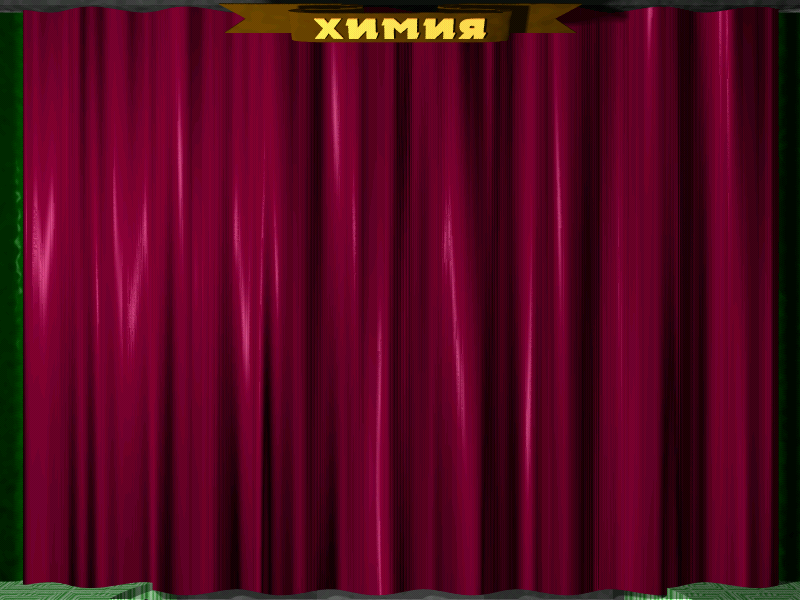 СПАСИБО ЗА УРОК!
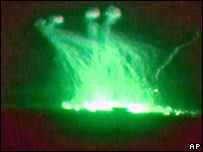 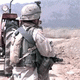 Войска США
использовали фосфорные
Бомбы
в Ираке, 
2004 г.
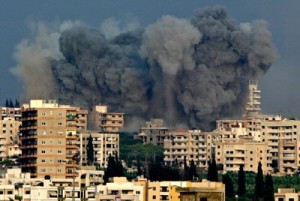 БЕЛЫЙ ФОСФОР
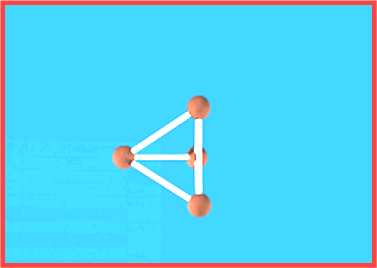 Молекулы P4 имеют форму тетраэдра. Это легкоплавкое t(пл)=44,1оС, t(кип)=275оС, мягкое, бесцветное воскообразное вещество. Хорошо растворяется в сероуглероде и ряде других органических растворителей. Ядовит, воспламеняется на воздухе, светится в темноте. Хранят его под слоем воды.
КРАСНЫЙ ФОСФОР
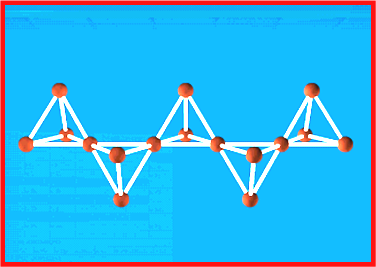 Существует несколько форм красного фосфора Их структуры окончательно не установлены. Известно, что они являются атомными веществами с полимерной кристаллической решеткой. Их температура плавления 585-600оС, цвет от темно-корчневого до красного и фиолетового. Не ядовит.
ЧЕРНЫЙ ФОСФОР
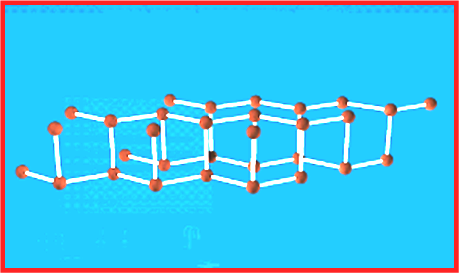 Черный фосфор имеет слоистую атомную кристаллическую решетку. По внешнему виду похож на графит, но является полупроводником. Не ядовит.
Фосфор как химический элемент
период
III
VА
группа
валентных электронов
5
степени окисления
-3, +3, +5
высший оксид
Р2О5
водородное соединение
РН3
ПОВТОРИМ
1.ЗАКОНЧИТЕ УРАВНЕНИЯ:Р + F2 =Al  + P =Укажите окислитель и восстановитель
2. Задача:
Какова масса фосфора в вашем теле, если известно, что фосфор составляет ≈1% от массы тела?
3.Осуществите превращения:
Р		РН3		Р2О5			Н3РО4